Figure 4. Auditory cortical source of projections to visual cortex. The inset shows the lateral view of the ferret ...
Cereb Cortex, Volume 18, Issue 9, September 2008, Pages 2066–2076, https://doi.org/10.1093/cercor/bhm230
The content of this slide may be subject to copyright: please see the slide notes for details.
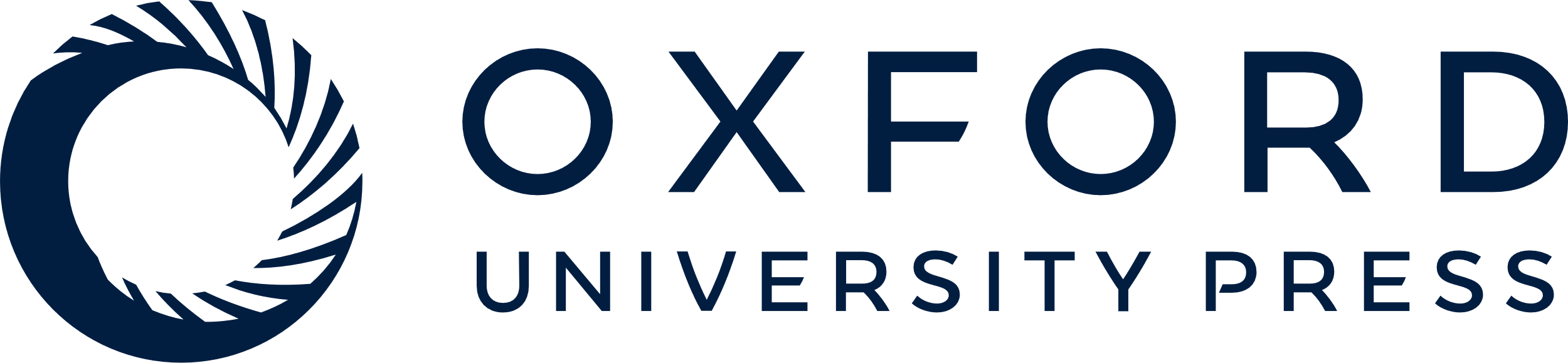 [Speaker Notes: Figure 4. Auditory cortical source of projections to visual cortex. The inset shows the lateral view of the ferret cortex with the auditory cortical divisions outlined (dashed lines) and the visual cortical injection site (gray area) in and surrounding the lateral sulcus. Vertical lines indicate the levels from which the expanded coronal sections (anterior-left to posterior-right) are taken. Each black dot represents the location of 1 neuron retrogradely labeled from the Area 21 injection site (gray area on far right). Retrogradely labeled neurons were primarily found in association with the dorsal and posterior aspects of A1. SS, suprasylvian sulcus; LS, lateral sulcus. Scale bar = 1 mm.


Unless provided in the caption above, the following copyright applies to the content of this slide: © The Author 2008. Published by Oxford University Press. All rights reserved. For permissions, please e-mail: journals.permissions@oxfordjournals.org]